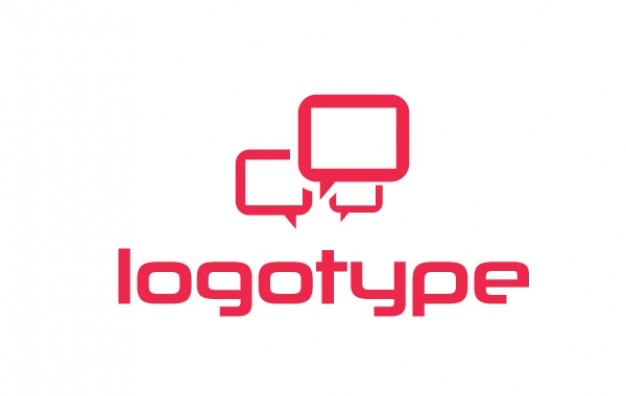 Exempelmall

Här är en exempelmall för bildspel till Teaterskeppets TV-skärmar. Använd gärna denna mall samt de bilder som finns med fritt.

Läs gärna tipsen som finns på nästa bild

Fler bilder på Teaterskeppet finns på vår hemsida, www.teaterskeppet.se
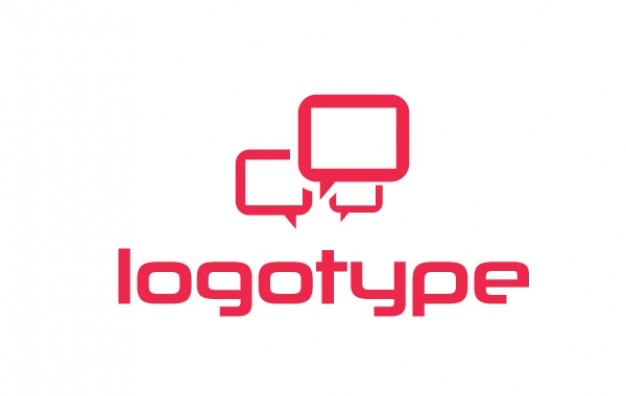 Att tänka på!

Kontrollera att bilderna automatiskt byts ca var 10:e sekund. Enklast gör du detta genom att markera alla bilderna, gå in i menyn ”Bildspel” och sedan välja ”övergångar”. En ny menyrad visar sig, och längst till höger markerar du valet ”Efter” under ”Frammatning” och skriver 10,0 sekunder.

Kontrollera att bildspelet repeterar sig självt efter sista bilden. Gå in i menyn ”Bildspel” och välj ”Inställningar för bildspel” samt markera ”Repetera tills ESC trycks ned”

Kontrollera att bildspelet har formatet 16:9 (samma format som detta exempel). Detta gör man i menyn ”Arkiv” välj sedan ”Utskriftsformat” och välj sedan ”Bildspel på skärmen (16:9)” vid valet ”Bildstorlek för”

Använd helst inte text mindre än 18 punkter

Maila bildspelet till matsal@teaterskeppet.se och skriv datumet i konferensen i ämnesraden så att vi hittar det lätt.
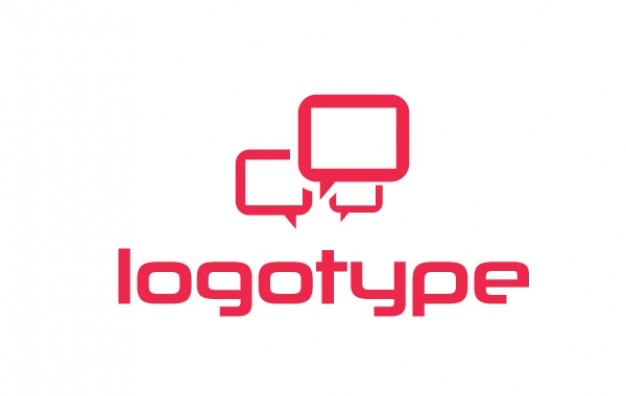 Välkommen till Strategidagen 18 maj 2016
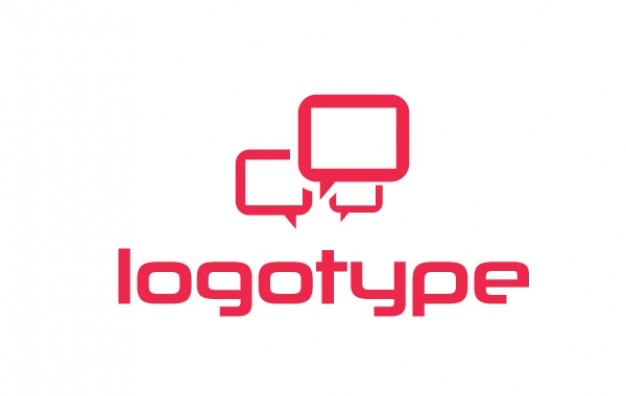 Program

08:00	Ankomstkaffe & registrering	Matsalen

09:00	Framtida mål och strategier	Konferenslokalen
	Pelle Persson, VD

10:00	Projekt Hasseludden	Konferenslokalen
	Anna Hansson, projektledare

10:30	Kaffepaus med bulle	Matsalen

11:00	Framtidens projekt	Konferenslokalen
	Emil Svensson, strateg

12:00	Lunch	Matsalen
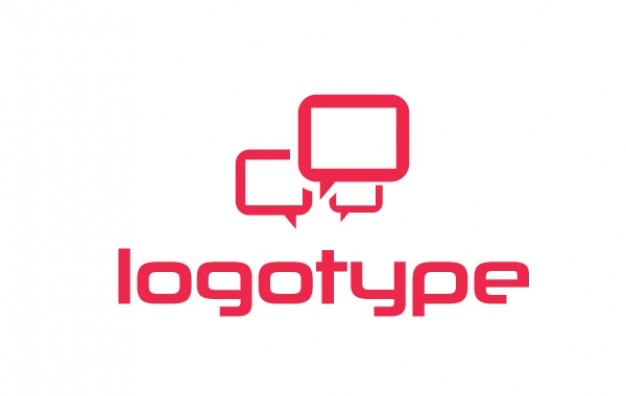 Program

13:00	Grupparbete

	Grupp 1: Ekonomi	Lilla matsalen
	Grupp 2: Marknadsföring	Stora matsalen
	Grupp 3: Strategi	Konferenslokalen

15:00	Eftermiddagskaffe	Stora matsalen

15:30	Konferens	Konferenslokalen

18:00	Fördrink	Övre däck

18:30	Teaterskeppet avgår för en kryssning in i Mälaren

19:00	Middag	Stora matsalen

ca 21:30	Teaterskeppet åter vid kaj
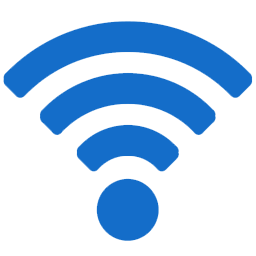 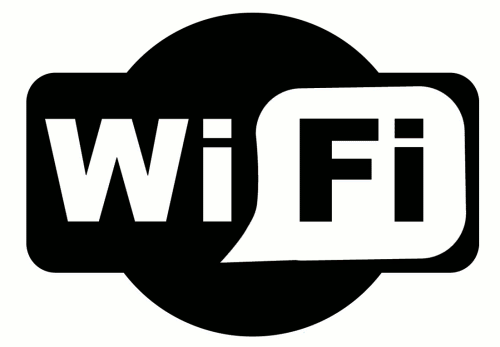 Använd gärna Teaterskeppets WiFi nätverk

Namn: Teaterskeppet Guest
Lösenord: 88888888
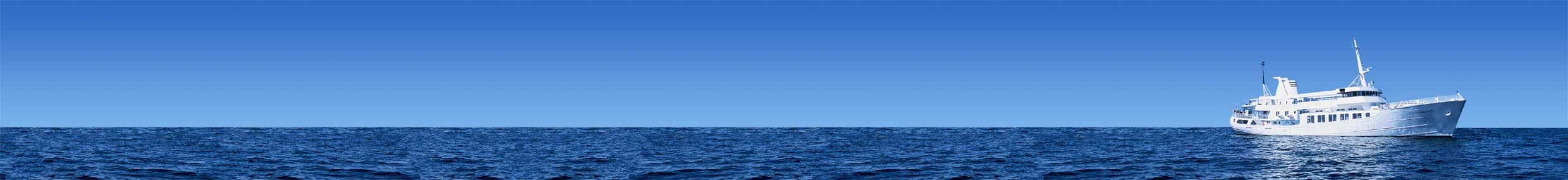 Fakta om m/s Teaterskeppet
Fartyget byggdes 1959 och tjänstgjorde under 25 år som Nordhavstrålare med Färöarna som
hemmahamn. 1988 hade m/s Teaterskeppet premiär som passagerarfartyg i Stockholm och
1997 byggdes fartyget om till sitt nuvarande utseende.
Längd: 62 meter, bredd: 10 meter, djugående: 4,5 meter,
maxfart: 12 knop, maskinstyrka: 985 hk, vikt (GT): 962 ton
Passagerarcertifikat: 320 personer, fartområde E+B

Vår adress är: Skeppsbron 13 (Skeppsbrokajen 104)

Läs mer på www.teaterskeppet.se